An Investigation of Digital Reference Interviews: A Dialogue Act Approach
Bei Yu, Assistant Professor
Keisuke Inoue, PhD Candidate
The web is full of conversations…
How can we find informationin conversations effectively?
3
How can information retrieval systems effectively utilize a collection of conversations  as an information resource?
 
How can IR systems incorporate processes or structure of information-seeking conversations?
Research Questions
What are the linguistic properties of computer-mediated information-seeking conversations?
Dialogue acts analysis of digital reference  interviews

How can such properties be detected automatically?
Machine learning experiments of dialogue acts annotation
5
Data
Online chat reference log provided by OCLC, courtesy of Dr. Radford and Dr. Connaway
800 interview sessions collected from April. 2004 to Sept. 2006
200 interviews were selected for discourse analysis based on the questions asked.
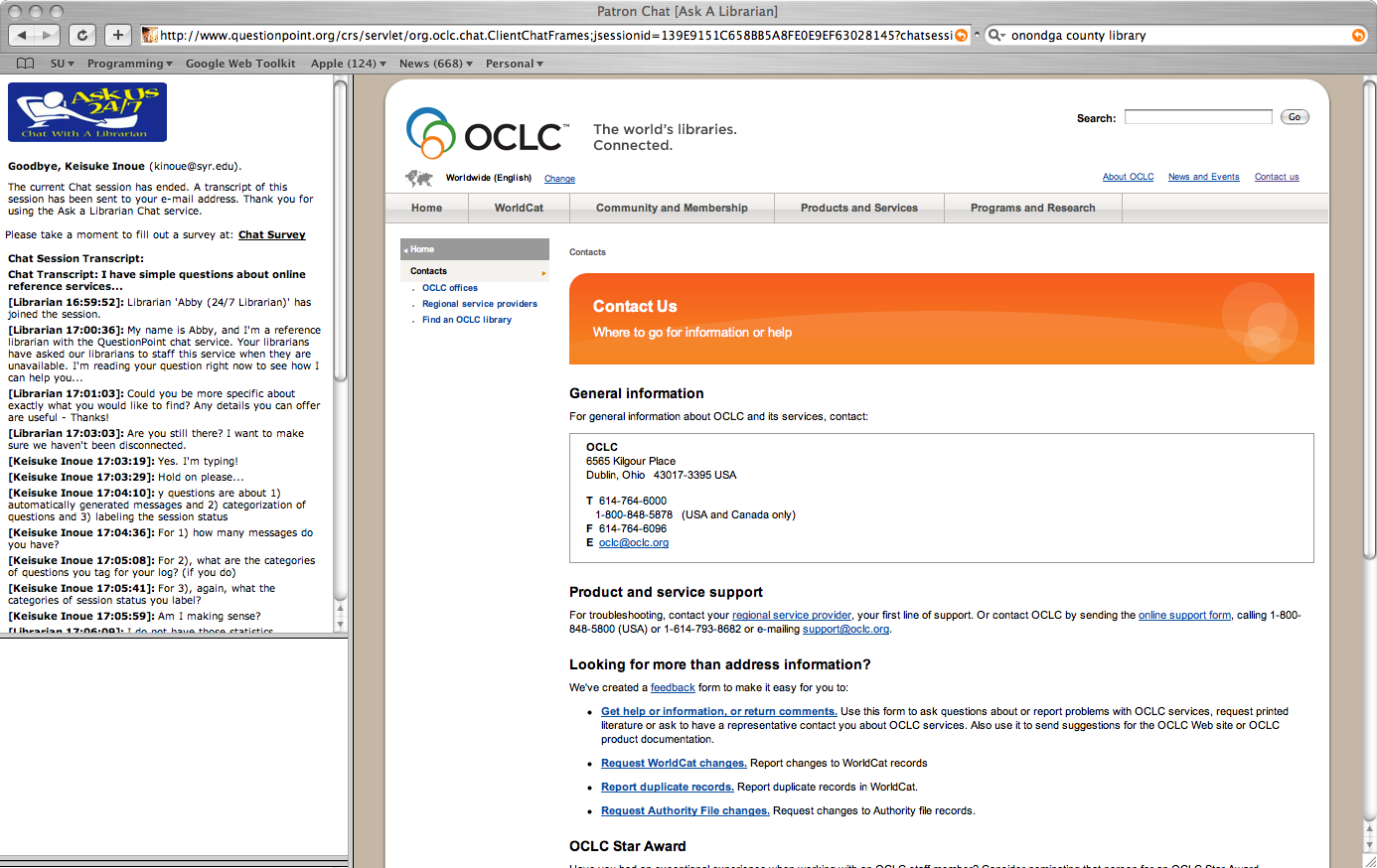 6
Dialogue Act Classification
“The communicative function of utterances in dialogue-based interactions”
					Popescu-Belis, 2008 

Two levels of analysis: 
			function and domain
Two coals of dialogues: 
		underlying goals and communicative goals
7
Unit of Analysis
n = 210, m = 26 (average), l = 1.5 (average)
Classification Scheme
Classification Scheme Structure
Info. Provision
Topic
Info. Request
Topic
Which colleges did top 
fashion designers go?
You mean top fashion 
designers anywhere?
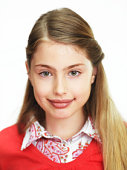 Info. Provision
Topic
Info. Provision
Answer
Calvin Klein Graduated 
from NY’s Fashion Institute
 of Technology in 1964
Yep, anywhere in U.S.
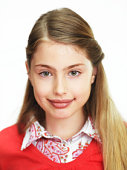 Info. Provision
Feedback
Info. Request
Topic
?
?
?
I need more 
recent ones…
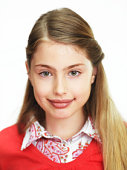 ASK US!
ASK US!
ASK US!
Do you have anyone in mind?
Info. Provision
Topic / Background
No… I’m deciding 
which school to go.
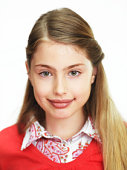 Example
(continue…)
Annotation
Three MLIS students worked on approx. five sessions per week (20 weeks total).
Approx. 8K messages, 12K segments. 
Approx. 20% overlap between two annotators.
Approx. 10% overlap between three annotators.
Kappa was confirmed satisfactory (> .8) except for the deepest layer.
Results Example:Distribution of Dialogue Act Functions
Results Example:Information Domains over Time
Start	   Mid      End
Start	   Mid        End
Observations
DA analysis enabled:
Confirming the theories/models of Communication, Linguistic, and information behavior.
Characterizing the digital reference interviews 
Enabling comparisons with other types of information-seeking conversations.
15
Machine Learning (Text Classification)
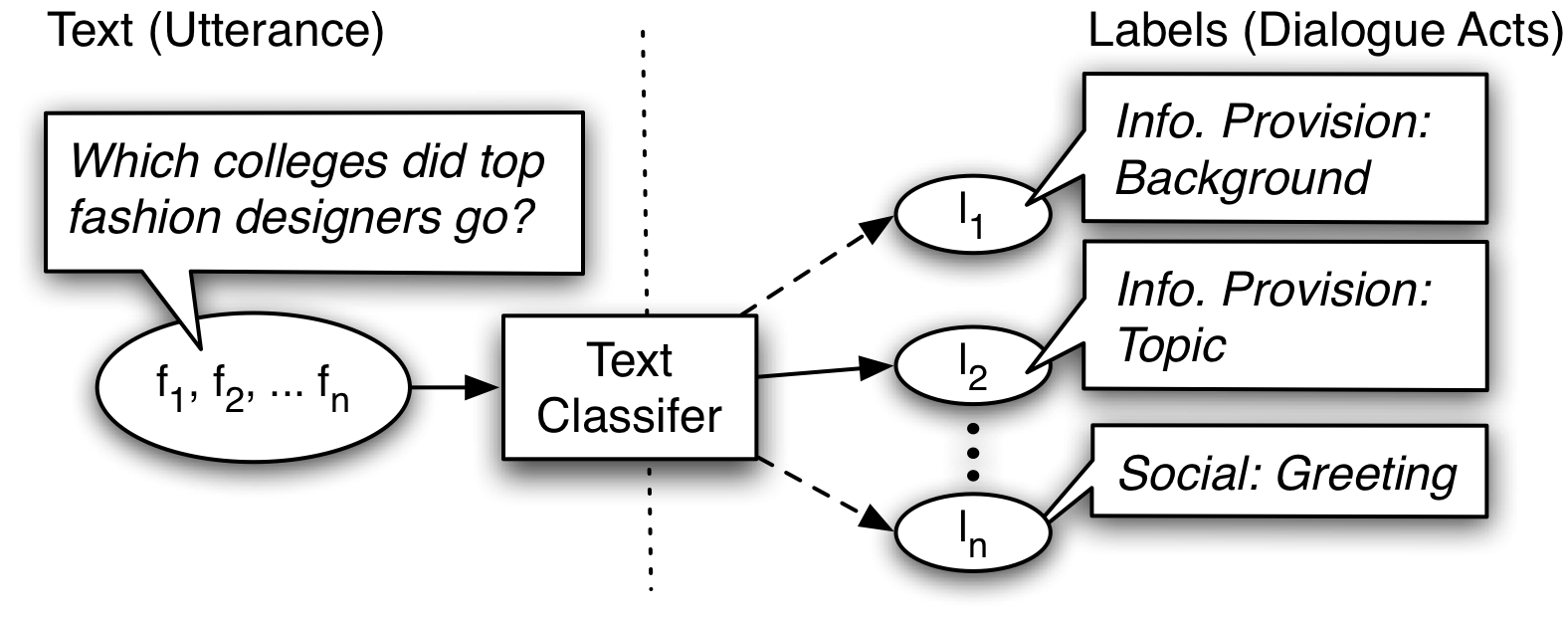 Given a piece of text, find a label for the text.
Different types of variables (features) to represent text.
Various algorithms to find labels.
16
Algorithm
HM-SVM
Combining the HMM (Hidden Markov Model)  and SVM (Support Vector Machine)
A few implementations available
Proven to be effective for structured labels
No applications for DA labeling yet
17
Preliminary Results
Classifying the Function (shallowest) Layer (with SVM):
Machine Learning
The preliminary results are promising. 
The future work include:
Experimenting with the Domain (deeper) layer
Testing with HM-SVM
Analyzing the results and testing with different features.
Summary
DA analysis: 
Confirmed the previous theories/models.
Characterized the digital reference interviews

Future Work
Comparisons with other types of conversations
Improving the Machine Learning and applying it to IR systems experiment (e.g. as a new feature for a ranking algorithm).
20
Thank you to the ALISE / OCLC for the wonderful opportunity. 

Thank you to Dr. Lynn Connaway for all the work and support.